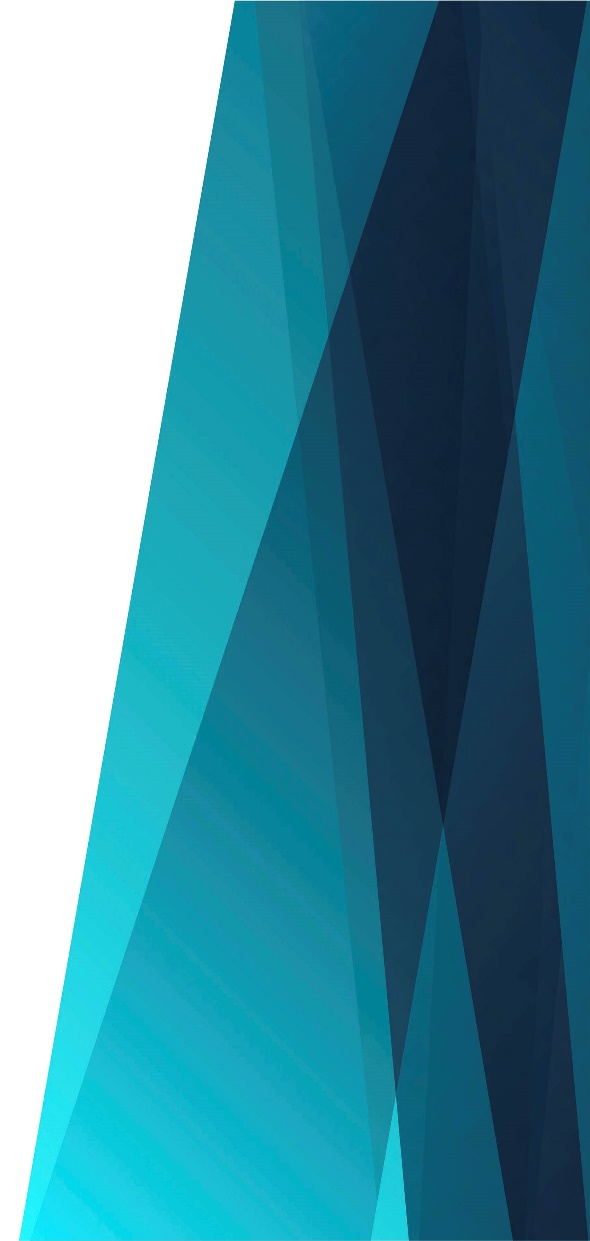 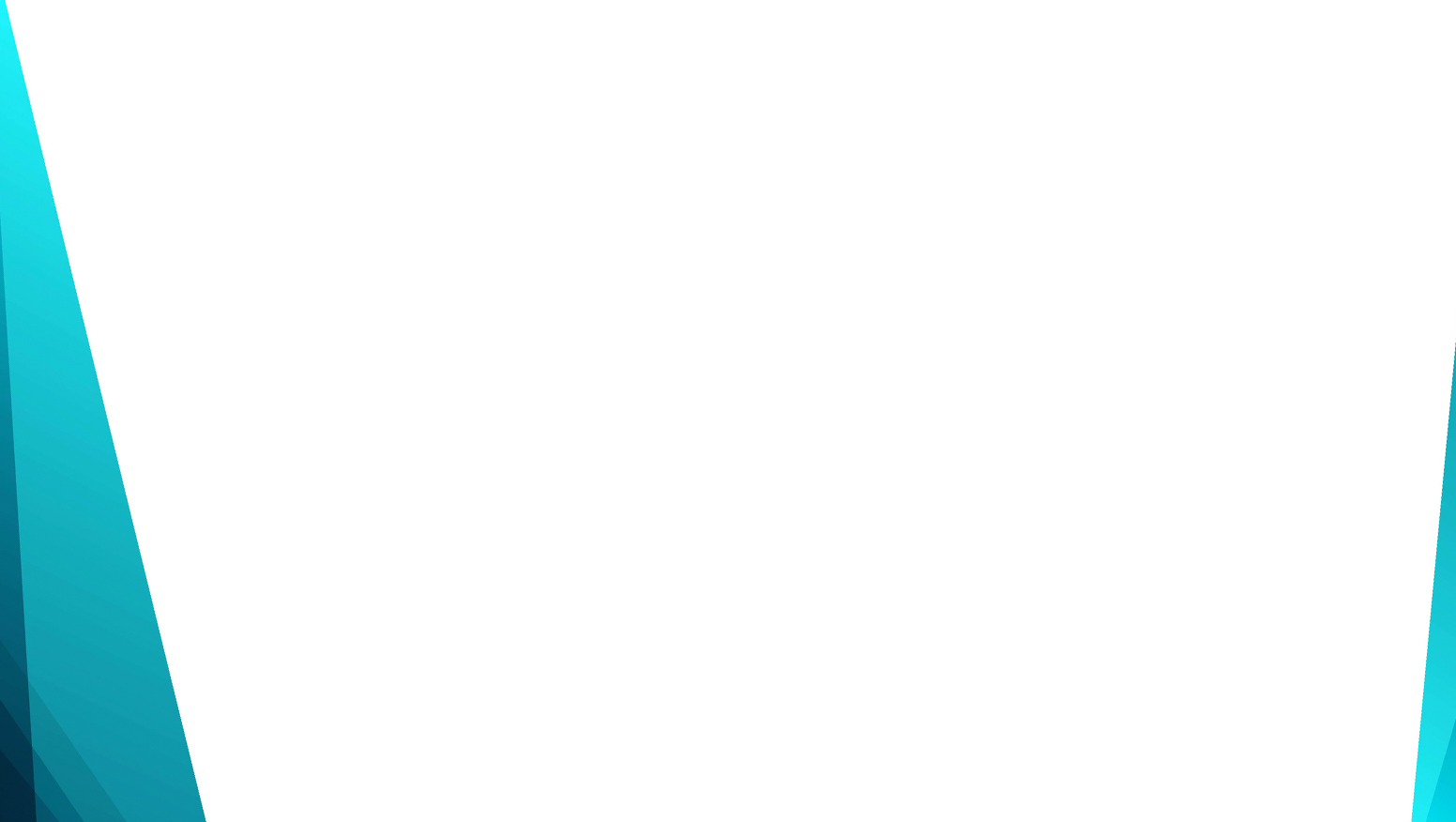 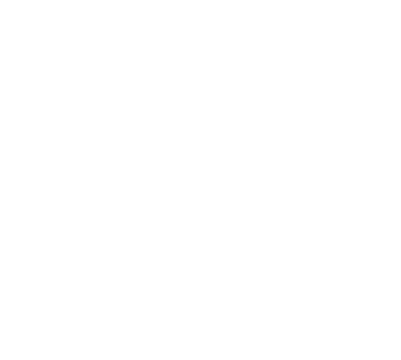 Пробудись от сна, друг бедный
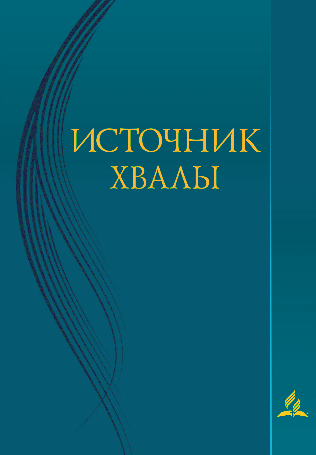 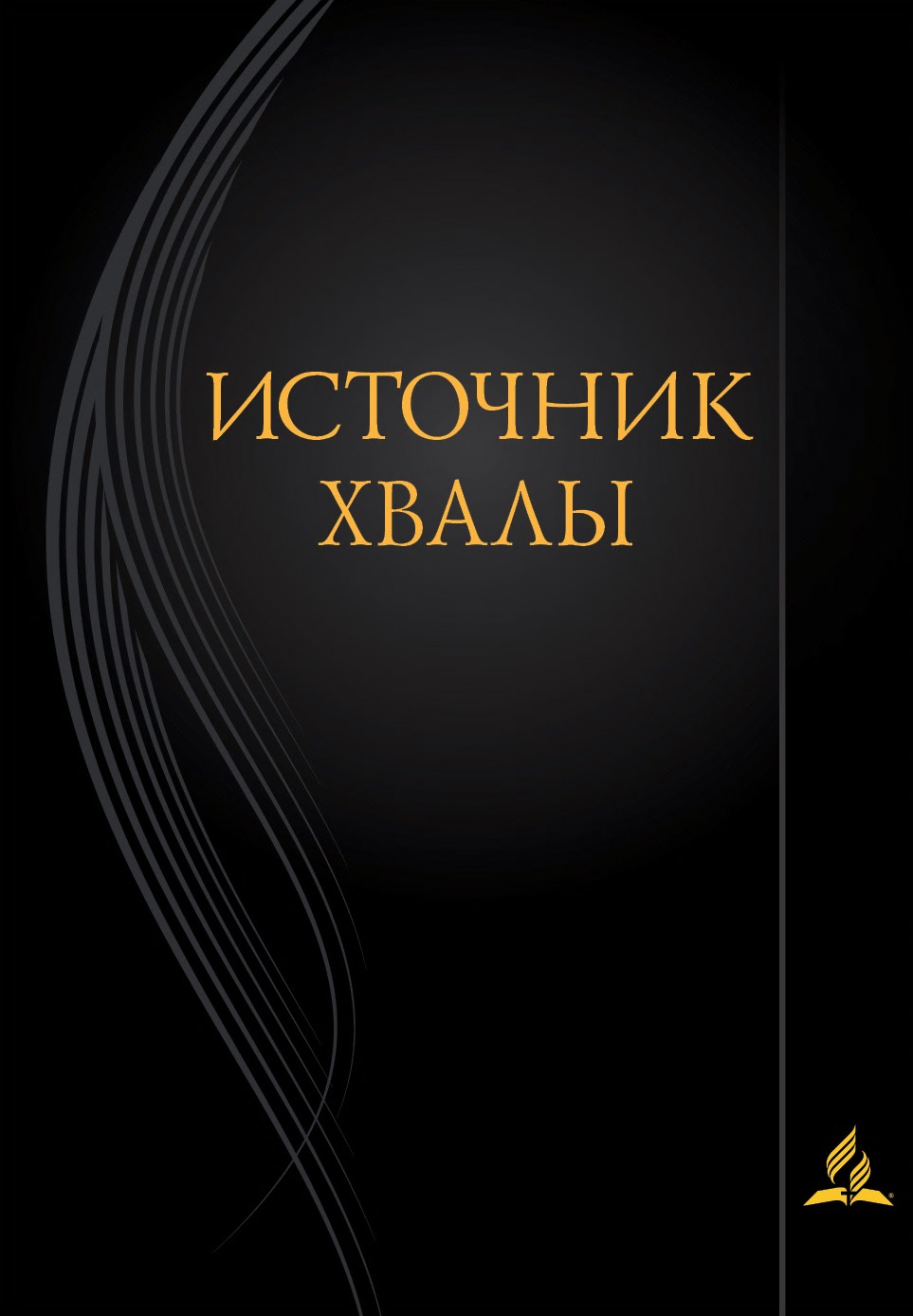 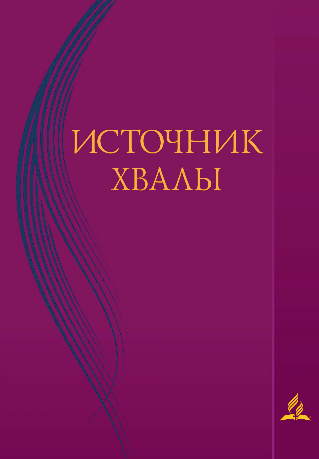 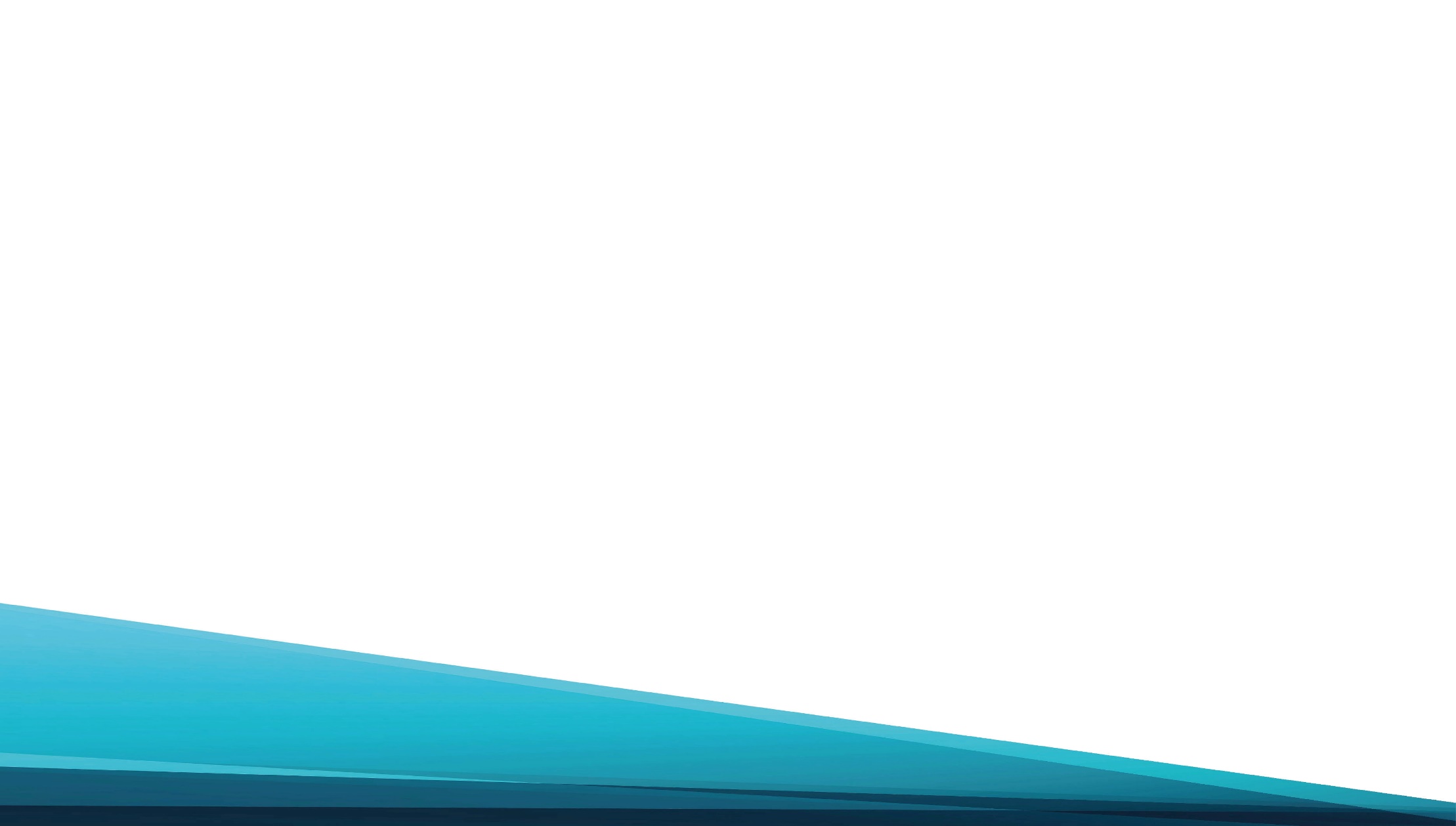 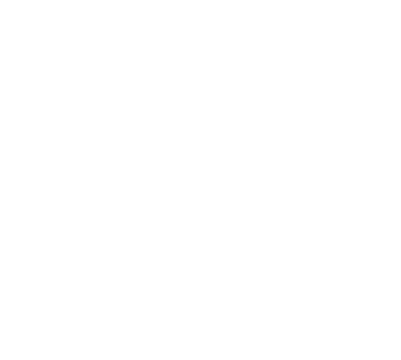 Пробудись от сна, друг бедный,
Сбрось греховный гнёт с души,
Вот Спаситель, 
Царь Вселенной, –
Ты к Нему теперь спеши.
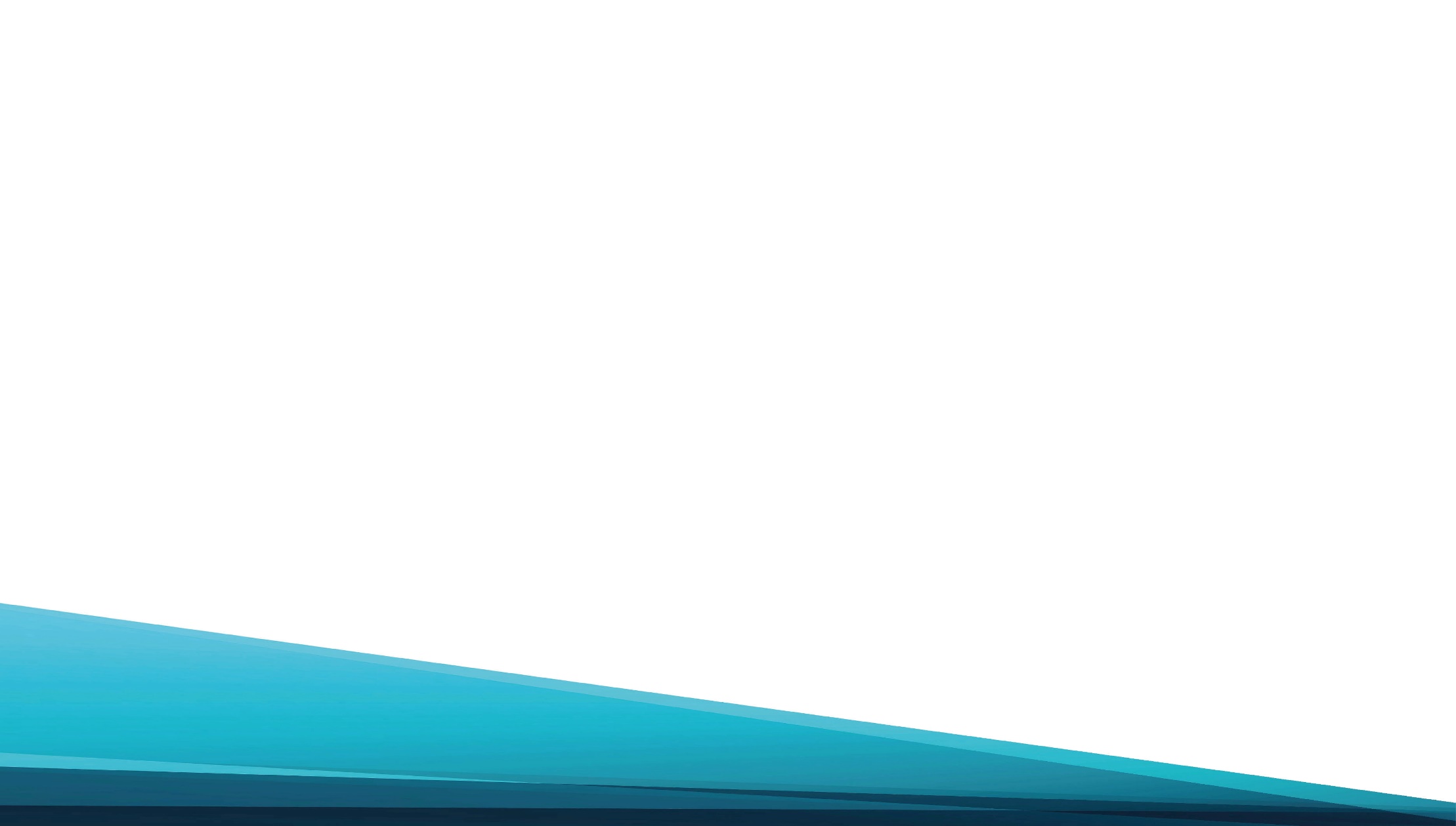 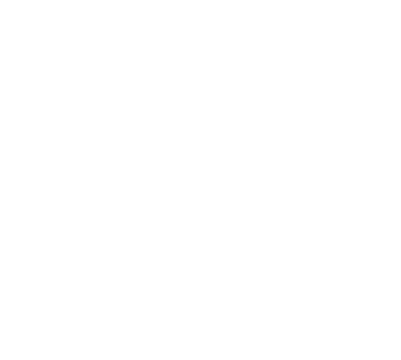 Вот Спаситель, 
Царь Вселенной, –
Ты к Нему теперь спеши.
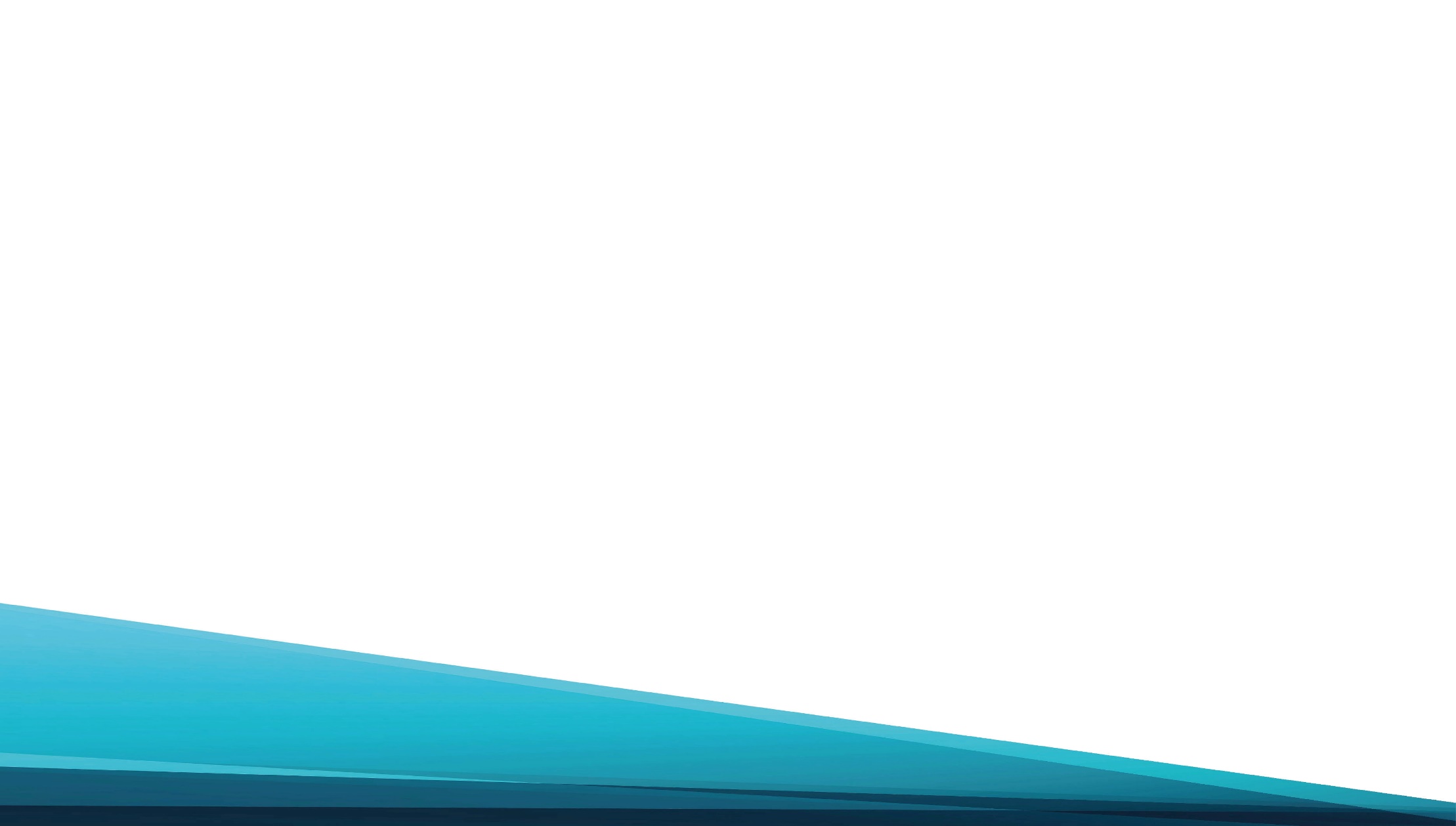 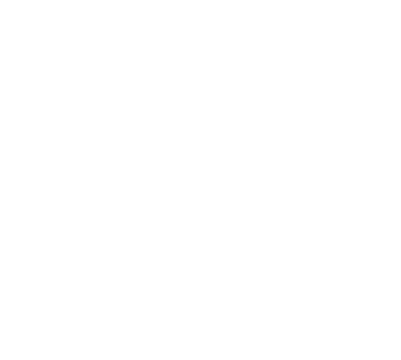 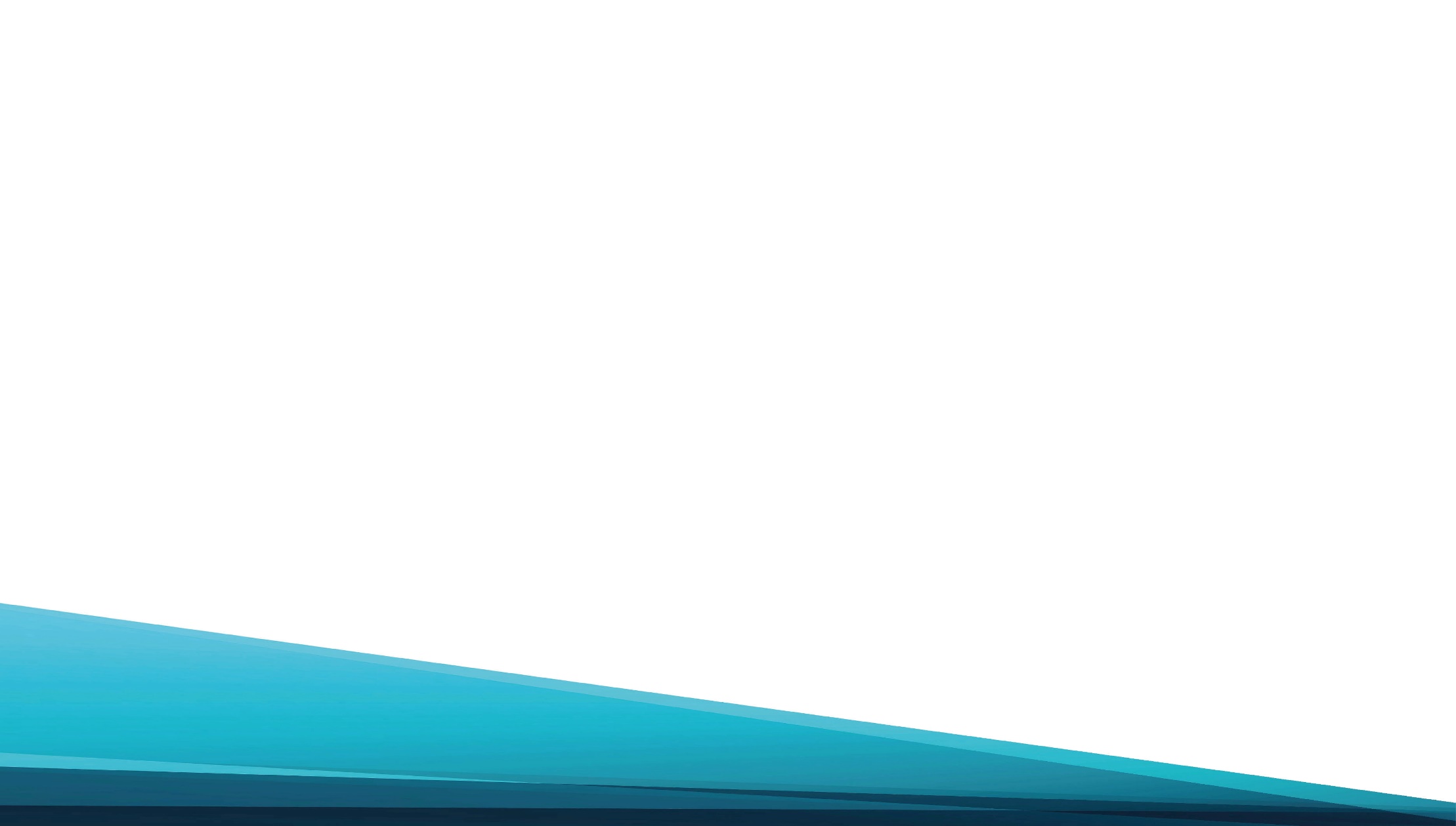 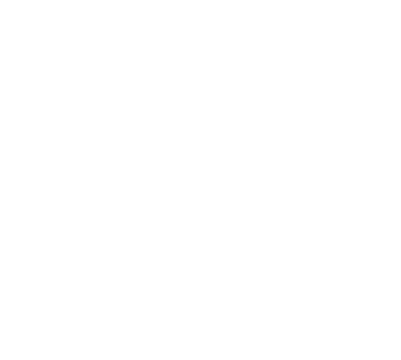 Даст тебе Он примиренье
И грехи твои простит, 
Так иди же, брось сомнение,
Чтоб спасенье получить.
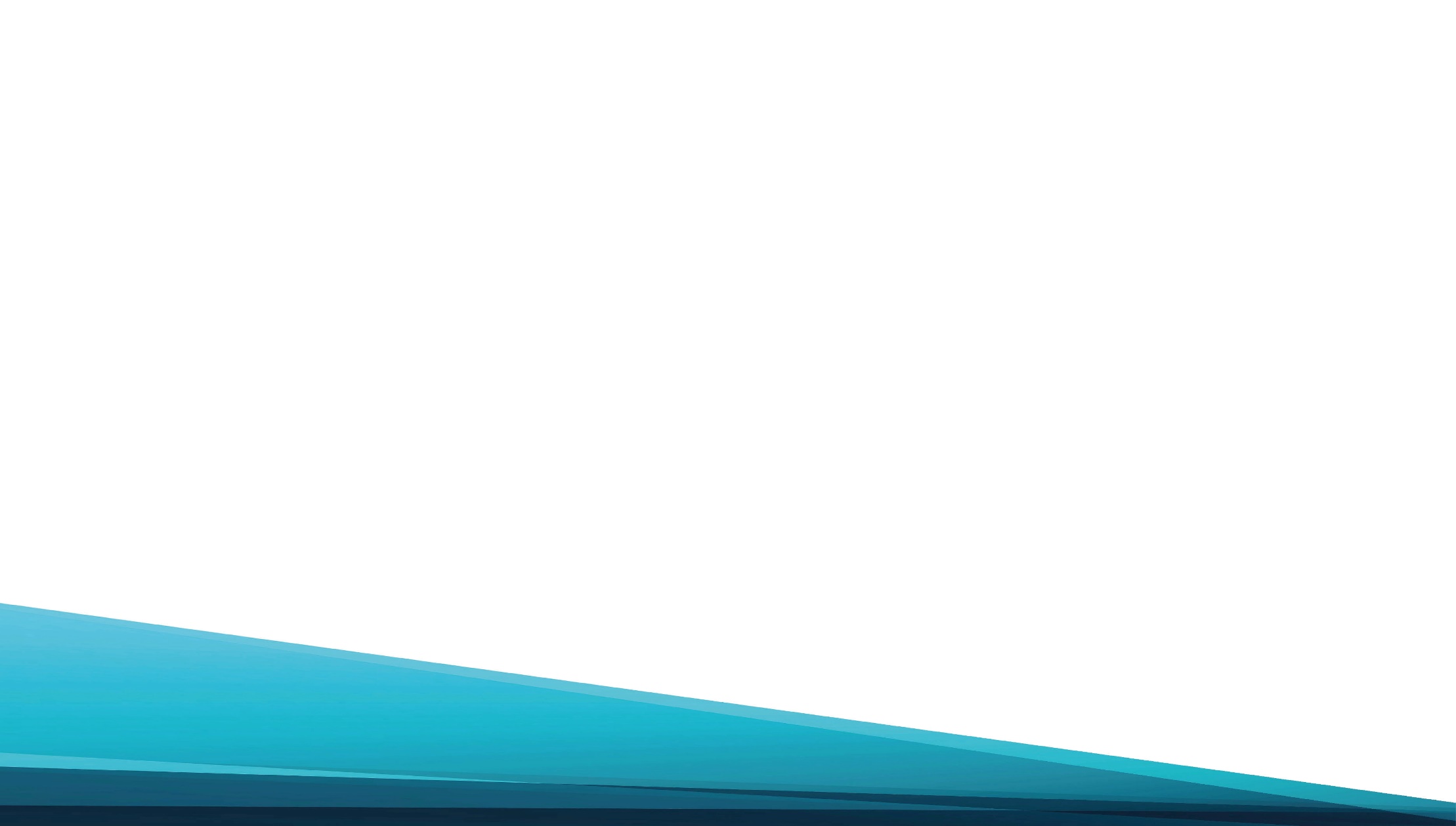 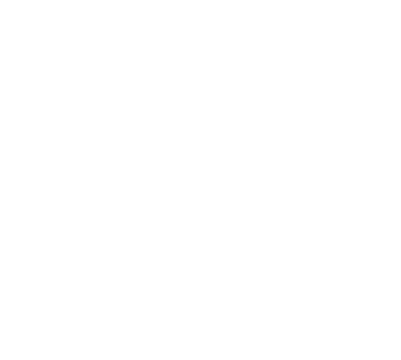 Так иди же, брось сомнение,
Чтоб спасенье получить.
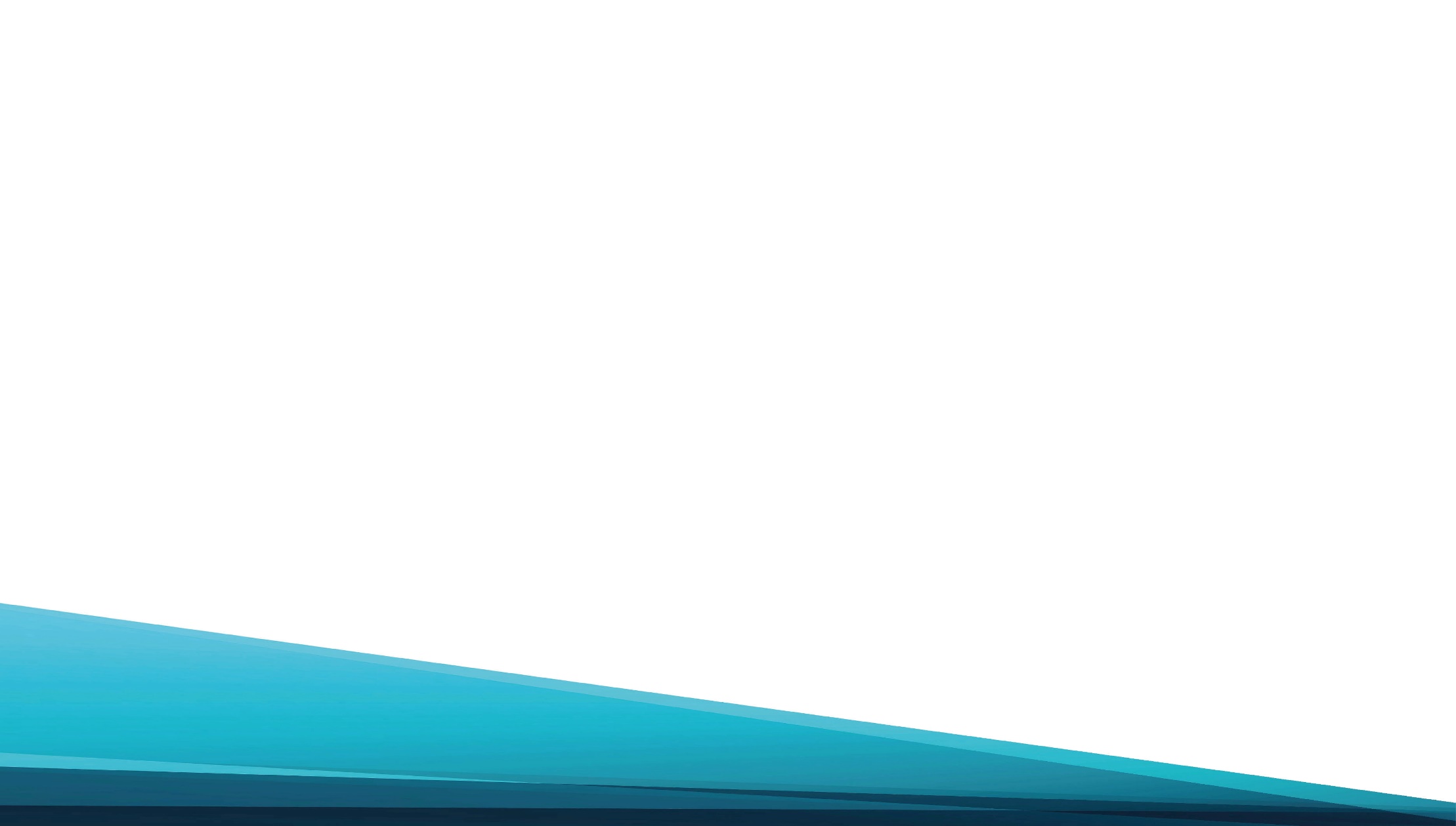 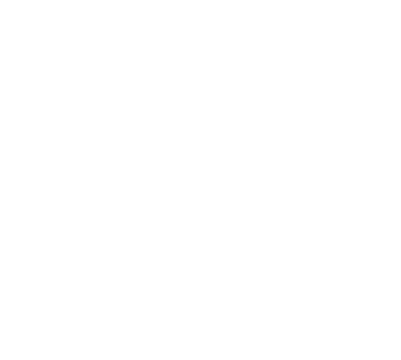 Не пойдёшь – пройдёт Спаситель,
Ты останешься тогда
И наследуешь погибель
С миром грешным навсегда.
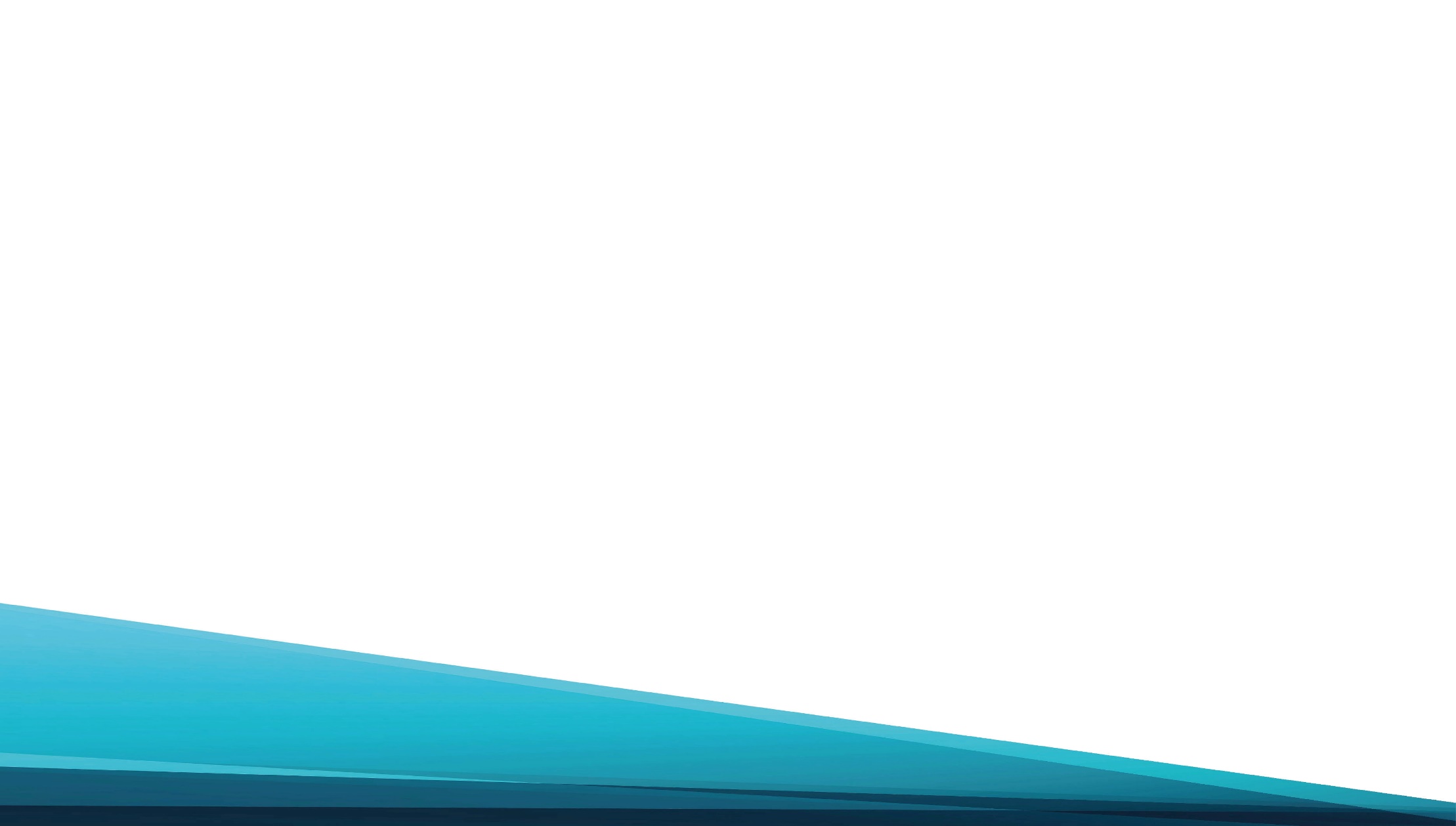 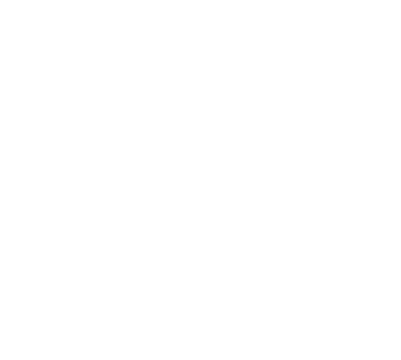 И наследуешь погибель
С миром грешным навсегда.
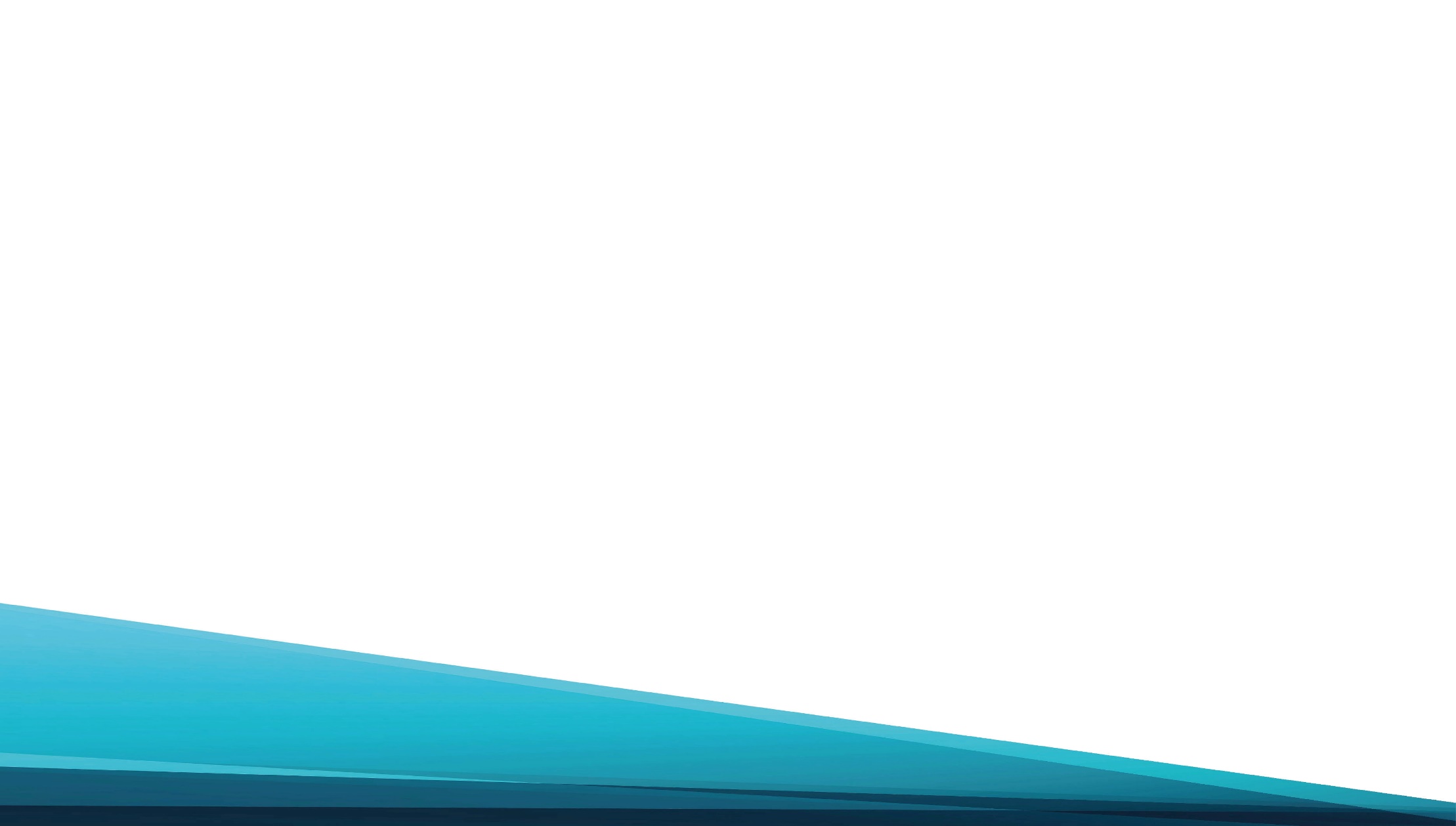 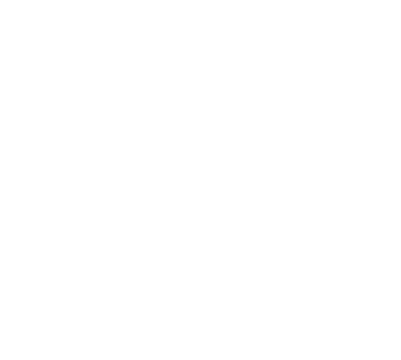 День пройдёт – и ты, рыдая,
Вспомнишь, как Спаситель звал,
И лишишься счастья рая,
Что тебе Он предлагал.
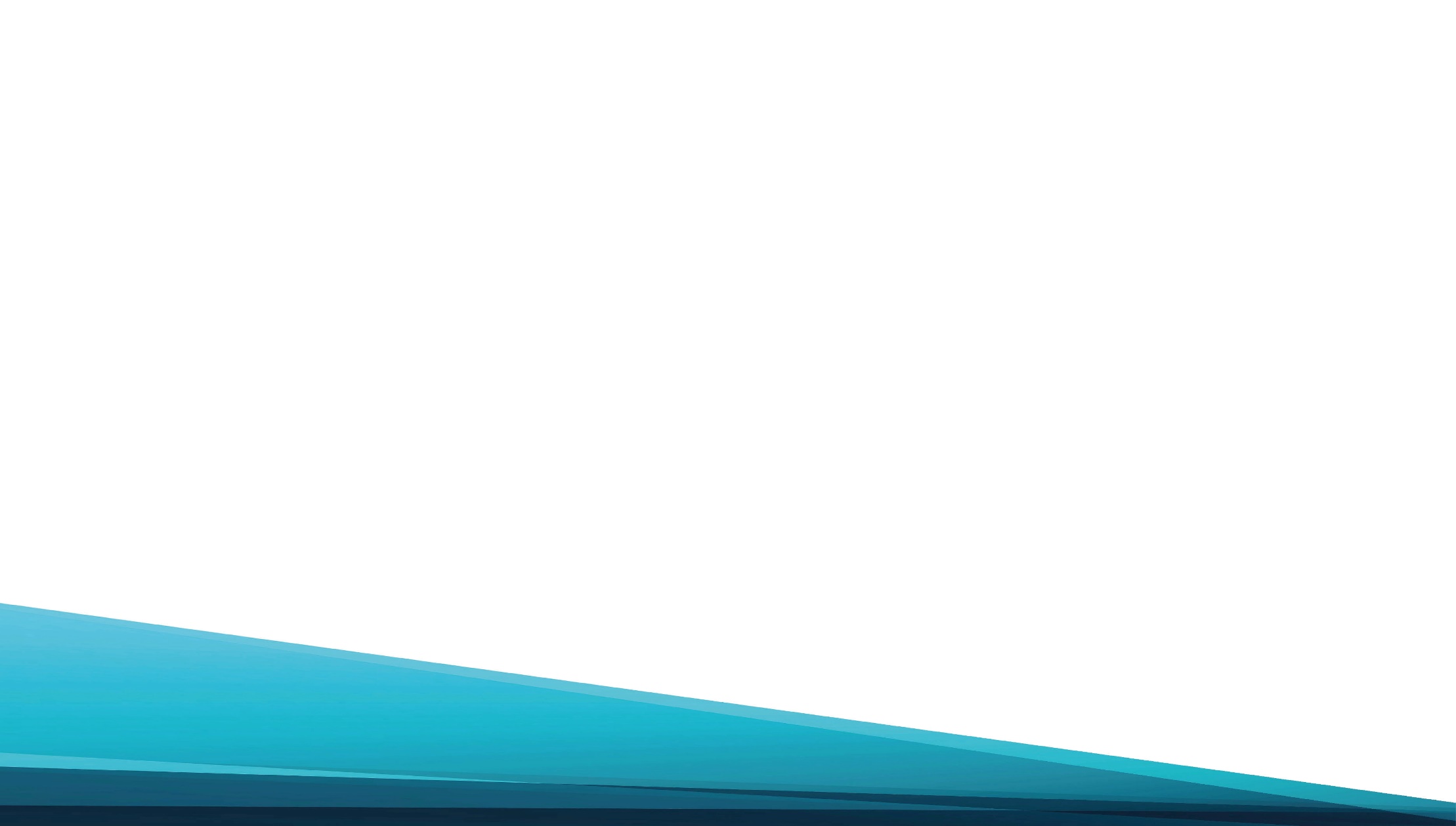 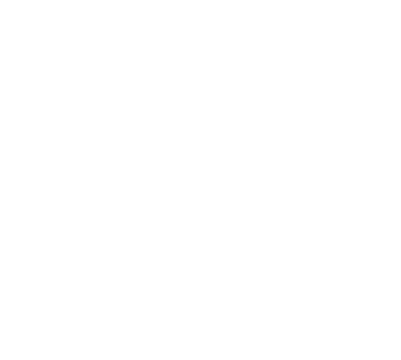 И лишишься счастья рая, 
Что тебе Он предлагал.
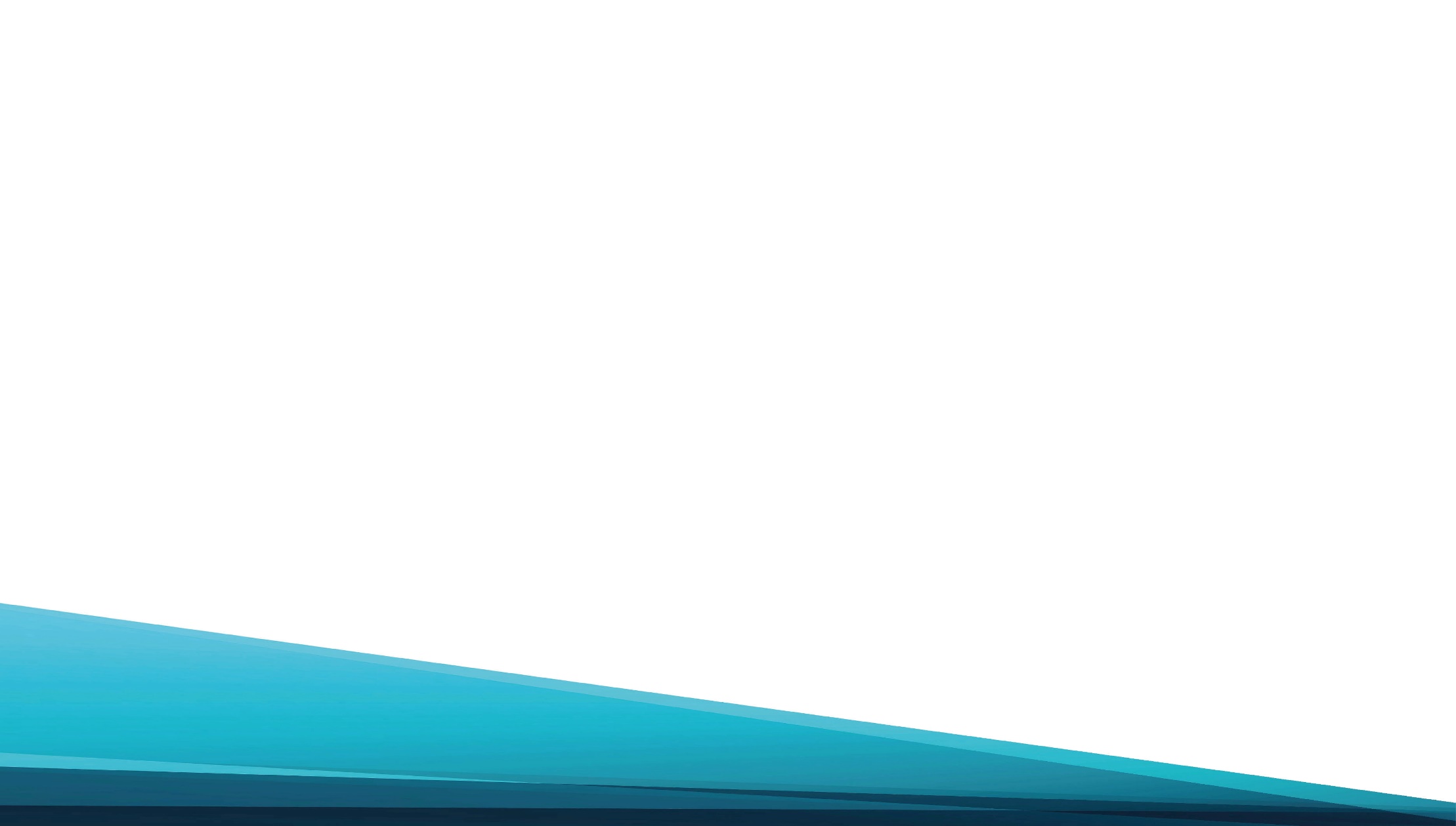 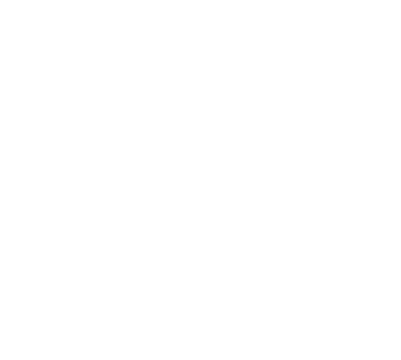 Пробудись ещё сегодня
И взгляни – весь мир в грехах,
И ищи, пока возможно,
Дар спасенья в небесах.
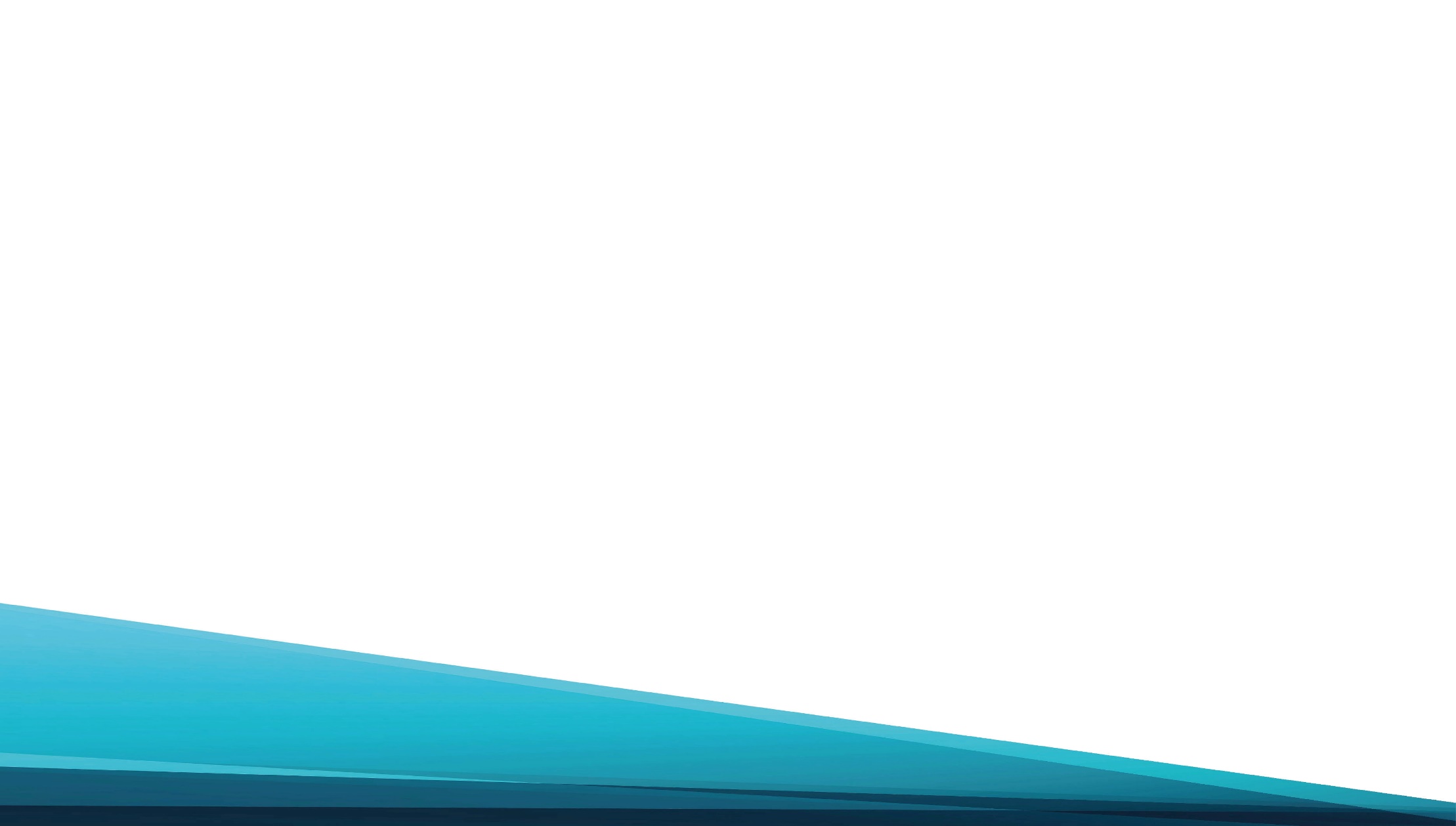 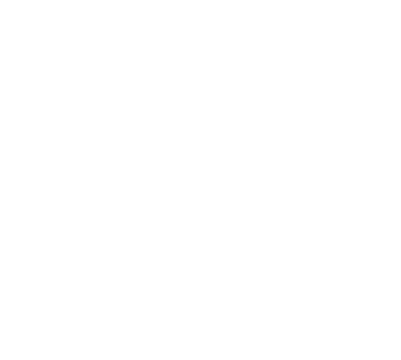 И ищи, пока возможно, 
Дар спасенья в небесах.